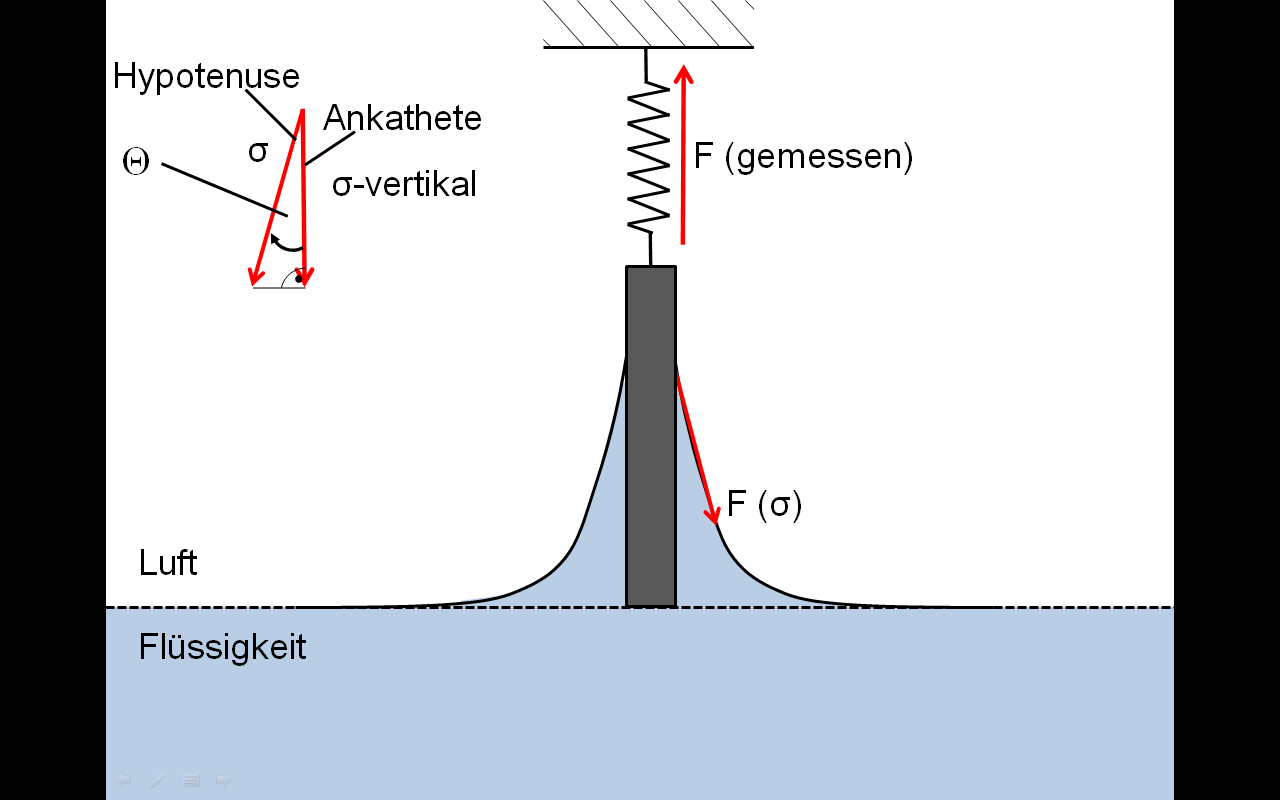 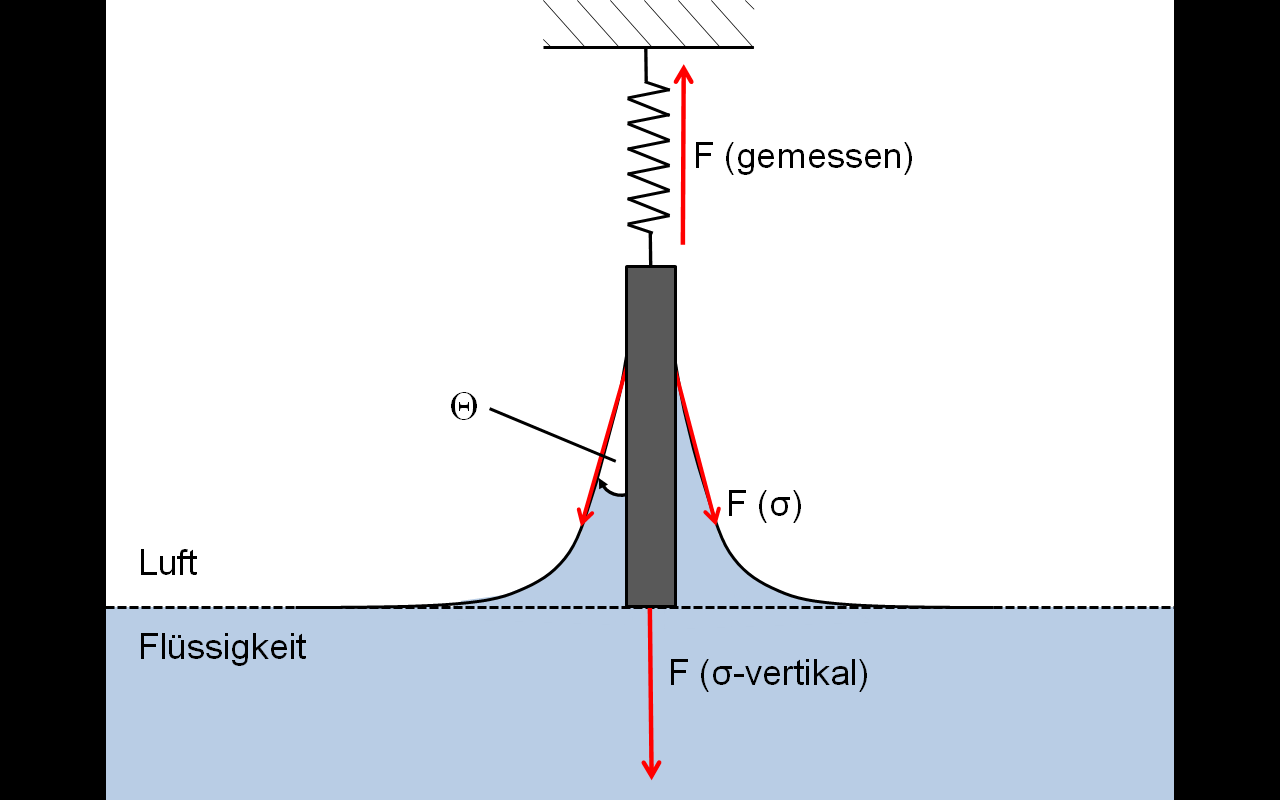 σ   [mN / m]
Tensid
cmc
ln [Tensid]
Luft
Wasser
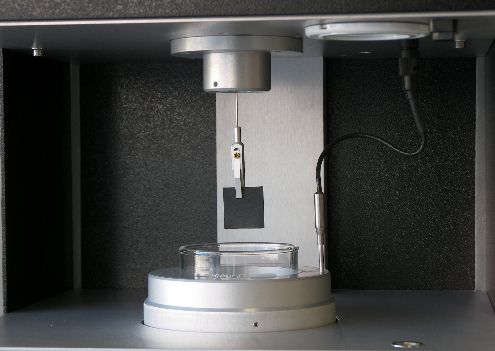 Platinplatte
Glasbehälter mit der zu untersuchenden Flüssigkeit
Temperaturregler